TOÁN
PHÉP CỘNG, PHÉP TRỪ (không nhớ) 
TRONG PHẠM VI 100
Chủ đề8
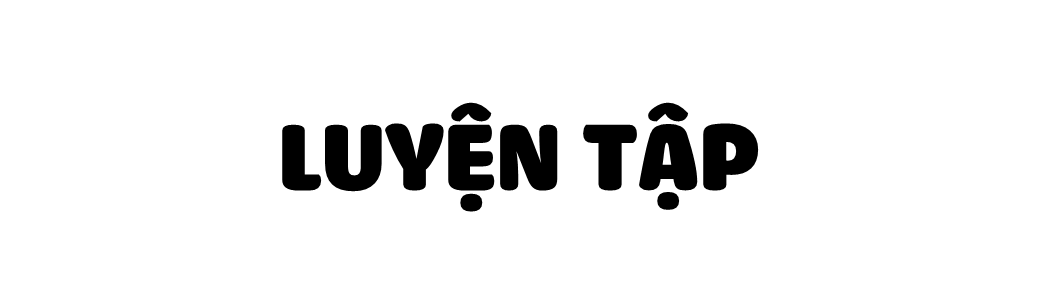 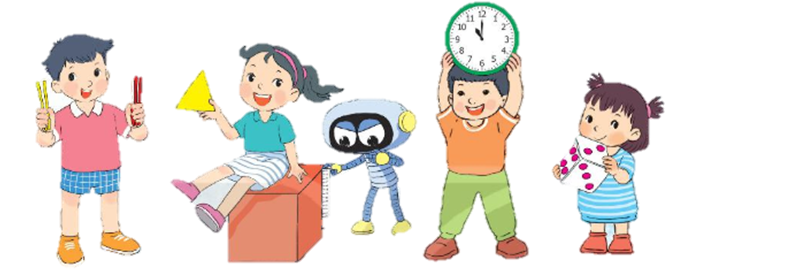 Trang 56/SGK
Đặt tính rồi tính.
1
a)
b)
c)
53 + 4
65 + 3
95 + 2
57 - 4
68 - 3
97 - 2
a)
53 + 4
57 - 4
57
53
-
+
4
4
5
3
5
7
[Speaker Notes: GV hướng dẫn HS thứ tự viết khi trình bày đặt tính; phân tích mối quan hệ giữa phép công và phép trừ trên]
b)
65 + 3
68 - 3
68
65
+
-
3
3
6
5
6
8
[Speaker Notes: GV hướng dẫn HS thứ tự viết khi trình bày đặt tính; phân tích mối quan hệ giữa phép công và phép trừ trên]
c)
95 + 2
97 - 2
97
95
-
+
2
2
9
5
9
7
[Speaker Notes: GV hướng dẫn HS thứ tự viết khi trình bày đặt tính; phân tích mối quan hệ giữa phép công và phép trừ trên]
Số?
2
53
?
- 2
- 4
?
57
59
a)
?
41
+ 5
- 7
?
48
43
b)
Diều nào ghi phép tính có kết quả lớn hơn 55?
3
53
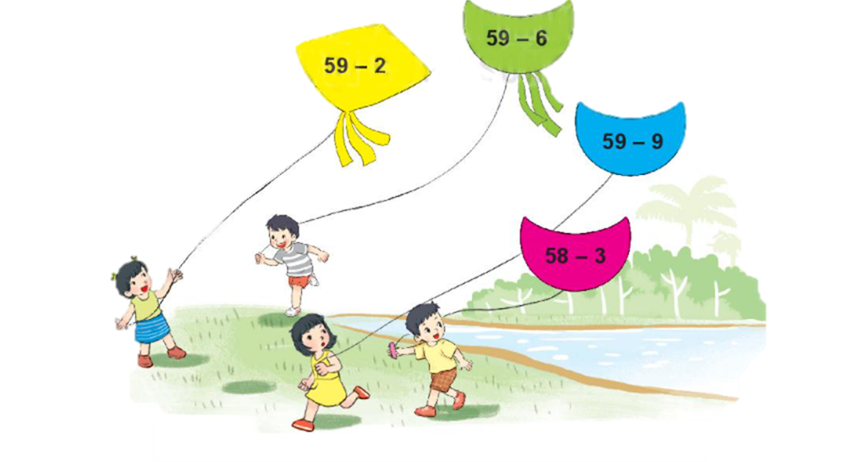 57
57
50
55
[Speaker Notes: GV tổ chức cho hs tính ra kết quả rồi mới chiếu kết quả ra]
Cây dừa có 48 quả. Các bạn đã hái xuống 5 quả. Hỏi trên cây còn lại bao nhiêu quả dừa?
4
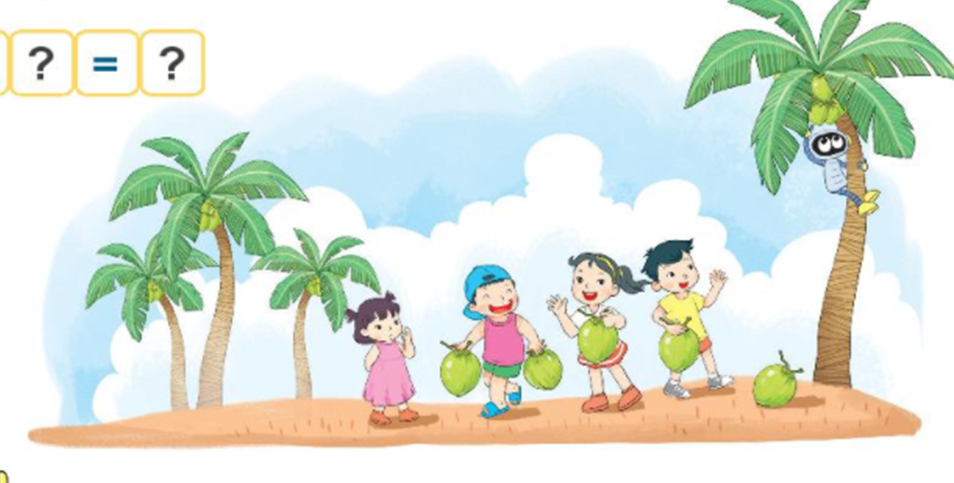 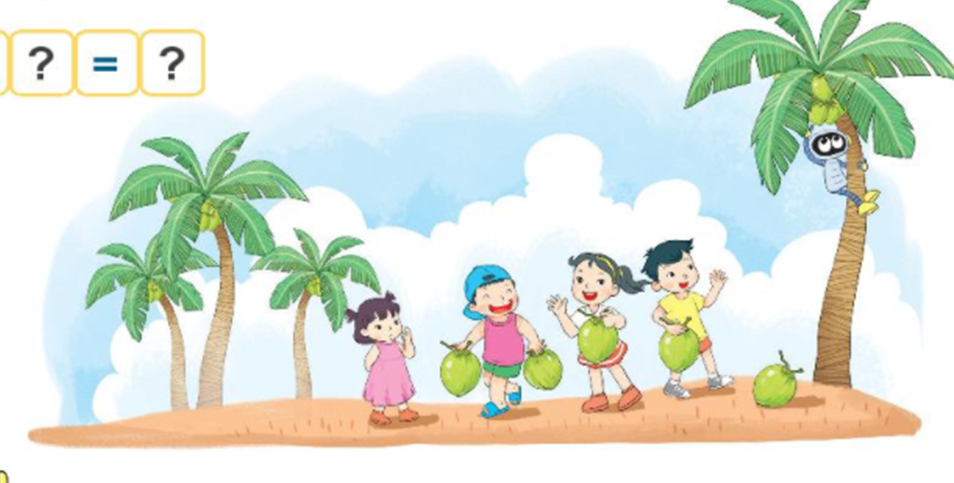 48
5
-
43
[Speaker Notes: GV chia nhỏ câu hỏi để khai thác bài cho HS hiểu nhé]
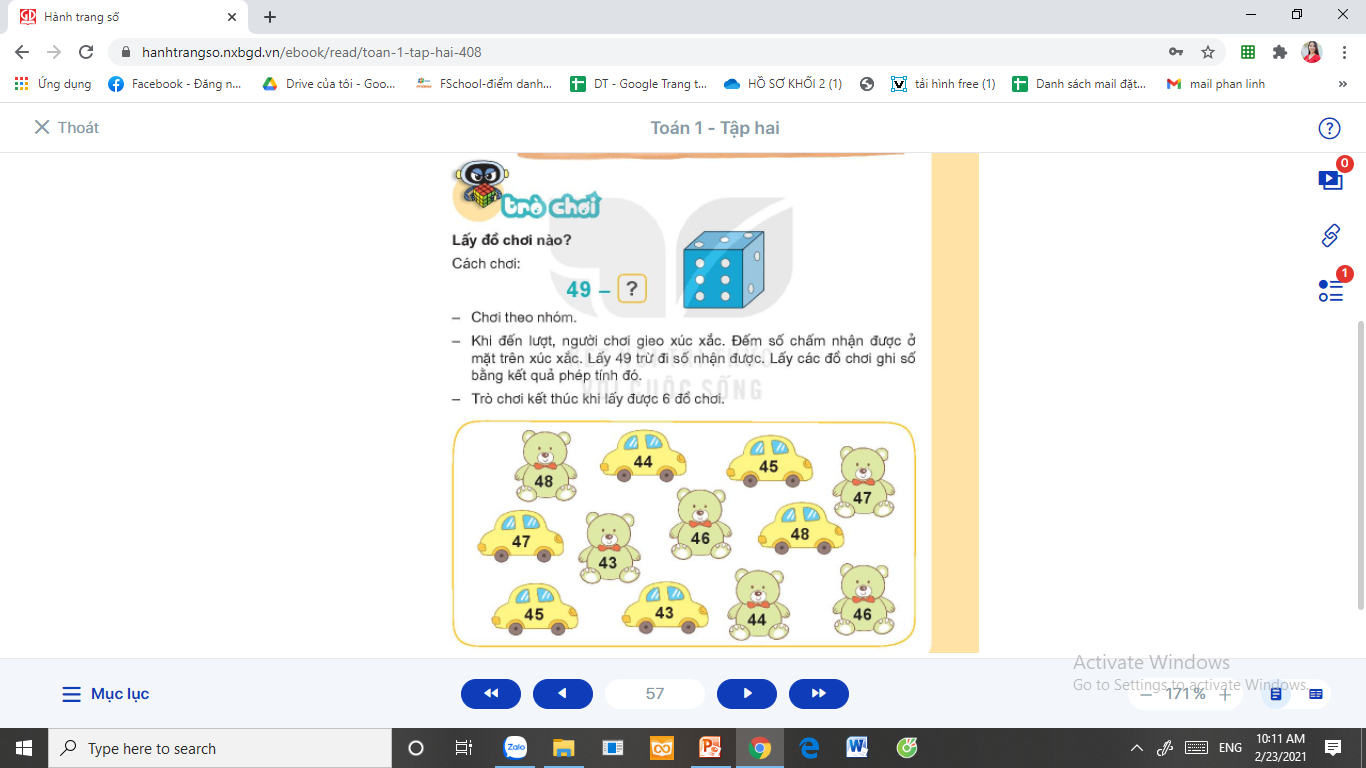 Dặn dò:
             - Xem lại bài đã học
             - Hoàn thành vở bài tập 
             - Chuẩn bị bài: Phép trừ 
	    số có hai chữ số cho số có 
	    hai chữ số trang 58, 59